WALTON HIGH SCHOOL – KS5 CURRICULUM OVERVIEW FOR PSYCHOLOGY
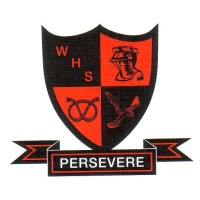